GPUクラスタにおける並列三次元FFTの実現と評価
高橋大介
筑波大学システム情報系
2014/3/11
「コンピューティクスによる物質デザイン：複合相関と非平衡ダイナミクス」平成25年度第2回研究会
発表内容
背景
目的
三次元FFTアルゴリズム
GPUクラスタにおける並列三次元FFT
性能評価
まとめ
2014/3/11
「コンピューティクスによる物質デザイン：複合相関と非平衡ダイナミクス」平成25年度第2回研究会
2
背景
近年，GPU（Graphics Processing Unit）の高い演算性能とメモリバンド幅に着目し，これを様々なHPCアプリケーションに適用する試みが行われている．
また，GPUを搭載した計算ノードを多数接続したGPUクラスタも普及が進んでおり，2013年11月のTOP500リストではNVIDIA Tesla K20X GPUを搭載したTitanが第2位にランクされている．
これまでにGPUクラスタにおける並列三次元FFTの実現は行われている[Chen et al. 2010, Nukada et al. 2012]が，一次元分割のみサポートされており，二次元分割はサポートされていない．
2014/3/11
「コンピューティクスによる物質デザイン：複合相関と非平衡ダイナミクス」平成25年度第2回研究会
3
目的
GPUクラスタにおける並列三次元FFTの実現を行う．
CPU版と同じインターフェースでGPU版を使用することができるようにする．
筑波大学計算科学研究センターに設置されたGPUクラスタであるHA-PACSベースクラスタにおいて性能評価を行う．
2014/3/11
「コンピューティクスによる物質デザイン：複合相関と非平衡ダイナミクス」平成25年度第2回研究会
4
方針
CPU版とGPU版を同一インターフェースとするため，入力データおよび出力データはホストメモリに格納する．
FFTライブラリが呼び出された際に，ホストメモリからデバイスメモリに転送し，FFTライブラリの終了時にデバイスメモリからホストメモリに転送する．
FFTライブラリを置き換えるだけで性能可搬性を実現する．
計算可能な問題サイズはGPUのデバイスメモリの容量が限度になる．
ホストメモリのデータを分割してデバイスメモリに転送しながらFFT計算を行うことも可能であるが，今回の実装ではそこまで行わないこととする．
2014/3/11
「コンピューティクスによる物質デザイン：複合相関と非平衡ダイナミクス」平成25年度第2回研究会
5
三次元FFT
三次元離散フーリエ変換（DFT）の定義
2014/3/11
「コンピューティクスによる物質デザイン：複合相関と非平衡ダイナミクス」平成25年度第2回研究会
6
三次元FFTアルゴリズム
2014/3/11
「コンピューティクスによる物質デザイン：複合相関と非平衡ダイナミクス」平成25年度第2回研究会
7
並列三次元FFTアルゴリズム
全対全通信
8
転置
全対全通信
2014/3/11
「コンピューティクスによる物質デザイン：複合相関と非平衡ダイナミクス」平成25年度第2回研究会
8
転置
GPUクラスタにおける並列三次元FFT（1/2）
GPUクラスタにおいて並列三次元FFTを行う際には，全対全通信が2回行われる．
計算時間の大部分が全対全通信によって占められることになる．
CPUとGPU間を接続するインターフェースであるPCI Expressバスの理論ピークバンド幅はPCI Express Gen 2 x 16レーンの場合には一方向あたり8GB/sec．
CPUとGPU間のデータ転送量をできるだけ削減することが重要になる．
CPUとGPU間のデータ転送はFFTの開始前と終了後にそれぞれ1回のみ行う．
行列の転置はGPU内で行う．
2014/3/11
「コンピューティクスによる物質デザイン：複合相関と非平衡ダイナミクス」平成25年度第2回研究会
9
GPUクラスタにおける並列三次元FFT（2/2）
GPU上のメモリをMPIにより転送する場合，以下の手順で行う必要がある．
GPU上のデバイスメモリからCPU上のホストメモリへデータをコピーする．
MPIの通信関数を用いて転送する．
CPU上のホストメモリからGPU上のデバイスメモリにコピーする．
この場合，CPUとGPUのデータ転送を行っている間はMPIの通信が行われないという問題がある．
そこで，CPUとGPU間のデータ転送とノード間のMPI通信をパイプライン化してオーバーラップさせることができるMPIライブラリであるMVAPICH2を用いた．
2014/3/11
「コンピューティクスによる物質デザイン：複合相関と非平衡ダイナミクス」平成25年度第2回研究会
10
MPI + CUDAでの通信
通常のMPIを用いたGPU間の通信
     At Sender:
     cudaMemcpy(sbuf, s_device, …);
     MPI_Send(sbuf, size, …);

     At Receiver:
     MPI_Recv(rbuf, size, …);
     cudaMemcpy(r_device, rbuf, …);

MVAPICH2-GPUを用いたGPU間の通信
    At Sender:
    MPI_Send(s_device, size, …);

    At Receiver:
    MPI_Recv(r_device, size, …);
・cudaMemcpyを行っている間
　はMPIの通信が行われない．
・メモリをブロックで分割し，
　CUDAとMPIの転送をオーバ　ーラップさせることも可能．
　→プログラムが複雑になる．
・デバイスメモリのアドレスを
 直接MPI関数に渡すことが可能．
・CUDAとMPIの転送のオーバー
　ラップをMPIライブラリ内で行う．
2014/3/11
「コンピューティクスによる物質デザイン：複合相関と非平衡ダイナミクス」平成25年度第2回研究会
11
性能評価
性能評価にあたっては，以下のFFTライブラリについて性能比較を行った．
FFTE 6.0（http://www.ffte.jp/，GPUを使用）
FFTE 6.0（http://www.ffte.jp/，CPUを使用）
FFTW 3.3.3（http://www.fftw.org/，CPUを使用）
順方向FFTを1～256MPIプロセス（1ノードあたり4MPIプロセス）で連続10回実行し，その平均の経過時間を測定した．
HA-PACSベースクラスタ（268ノード，4288コア，1072GPU）のうち，1～64ノードを使用した．
各ノードにIntel Xeon E5-2670（Sandy Bridge-EP 2.6GHz）が2ソケット，NVIDIA Tesla M2090が4基
ノード間はInfiniBand QDR（2レール）で接続
MPIライブラリ：MVAPICH2 2.0b
PGI CUDA Fortran Compiler 14.2 + CUDA 5.5 + CUFFT
コンパイラオプション：“pgf90 -fast -Mcuda=cc2x,cuda5.5”（FFTE 6.0，GPU），“pgf90 –fast -mp”（FFTE 6.0，CPU），”pgcc -fast”（FFTW 3.3.3）
2014/3/11
「コンピューティクスによる物質デザイン：複合相関と非平衡ダイナミクス」平成25年度第2回研究会
12
HA-PACSベースクラスタのノード構成
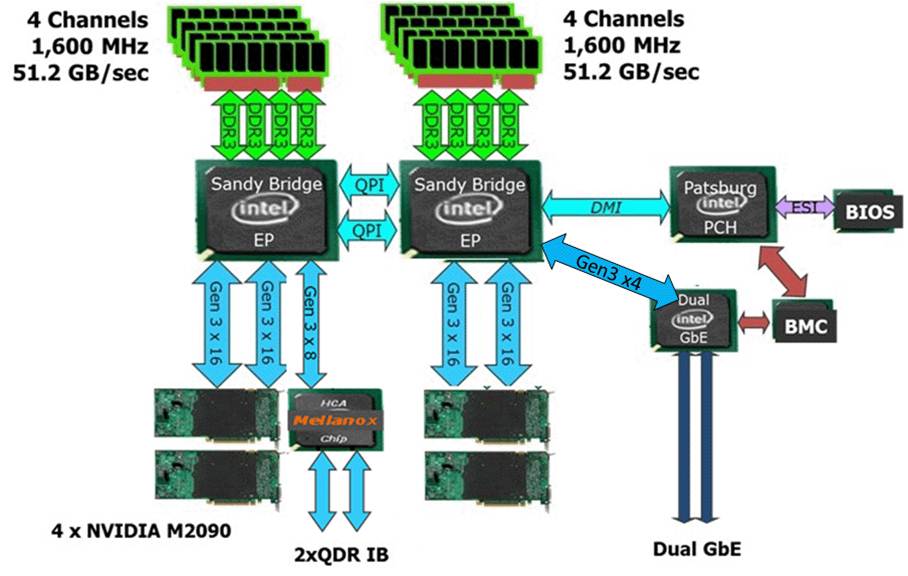 1GPUあたり
1MPIプロセス
を立ち上げる
2014/3/11
「コンピューティクスによる物質デザイン：複合相関と非平衡ダイナミクス」平成25年度第2回研究会
13
2014/3/11
「コンピューティクスによる物質デザイン：複合相関と非平衡ダイナミクス」平成25年度第2回研究会
14
2014/3/11
「コンピューティクスによる物質デザイン：複合相関と非平衡ダイナミクス」平成25年度第2回研究会
15
2014/3/11
「コンピューティクスによる物質デザイン：複合相関と非平衡ダイナミクス」平成25年度第2回研究会
16
2014/3/11
「コンピューティクスによる物質デザイン：複合相関と非平衡ダイナミクス」平成25年度第2回研究会
17
まとめ
2014/3/11
「コンピューティクスによる物質デザイン：複合相関と非平衡ダイナミクス」平成25年度第2回研究会
18